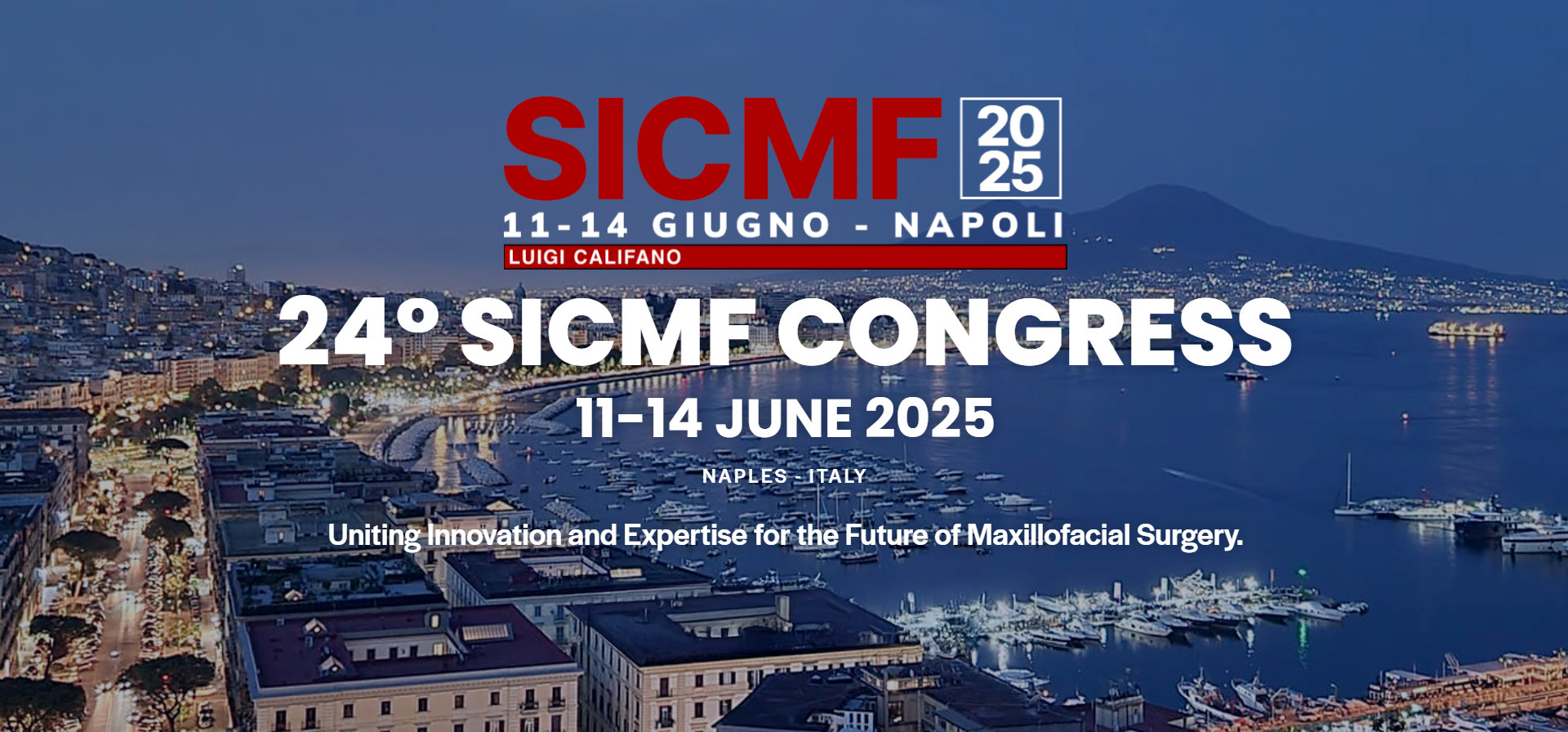 PRESENTATION TITLE
PRESENTER: DR. MARIO BIANCHI
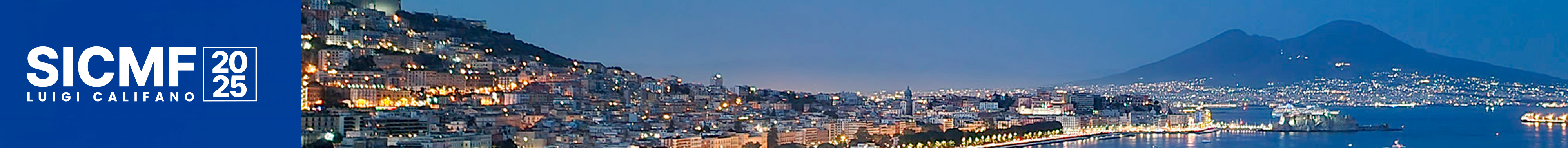